OSCE Presentation
RTSKH
OSCE - format
4 Questions. 10 points each.
Case 1
30 year old lady
Requested by a friend to binge drink in order to exchange for a loan
1 bottle of whisky, 1 bottle of champagne, and red wine
Vomited multiple times
Called 999 by 7 year old son
In cubicle, too drunk and weak to provide history
Case 1
BP stable
Pulse 103
E3V3M5
Afebrile
Alcohol smell
Chest clear
Abdomen soft and nontender
An ECG was taken
Case 1 - ECG
Case 1 Q1
Besides sinus tachycardia, list 4 ECG features seen. (2 marks)
Case 1 Q2
A. What is the diagnosis? (1 mark)

B. Name 4 blood tests you would consider to conduct as related to the above diagnosis. (2 marks)
Case 1 Q3
Give your management to the patient. (2 marks)
Case 1 Q4
While the patient is being monitored and was under treatment, she suddenly collapsed . Cardiac monitor rhythm  strip showed:
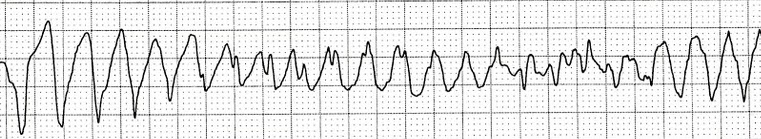 Case 1 Q4
A. What is the rhythm diagnosis and mechanism behind it? (1 mark)

B. What is the specific treatment? (2 marks)
Case 2
A 42 years old lady complained of twisting injury to her left ankle after jumping from a rock about 1 meter from the ground during hiking
Managed to walk immediately but called GFS later because of increasing pain
No other injury complained

Examination showed tenderness and swelling over the medial and anterior aspect of left ankle 

X-rays of her left ankle were taken
Case 2 Q1
Case 2 Q1
Describe the x-rays findings. (1 mark)
Case 2 Q2
What is the significance of this fracture? (1 mark)
Case 2 Q3
Name 2 clinical tests you may want to perform? ( 2 marks)
Case 2 Q4
What other view of the left ankle you may order? ( 1 mark)
Case 2 Q5
Radiography of what other region you may also want to take? ( 1 mark)
Case 2 Q6
Case 2 Q6
What is the name of this kind of fracture? (1mark)
Case 2 Q7
CT scan of left lower leg was performed. Describe the CT findings. (1 mark)
Case 2 Q7
Case 2 Q7
Case 2 Q8
Name the 2 important ligaments that were injured according to the CT findings. ( 2 marks)
Case 3
Male 84
Hx of HT
Accidentally fell backward in HK Stadium, down 2-3 steps of stairs
On arrival, E1V1M5, BP 134/84mmHg P86/min, RR18/min, SpO2 100%
Pupils 4mm equal sluggish response to light
Large hematoma with wound over posterior scalp
CT brain was performed
Case 3
Case 3
Case 3
Case 3 Q1
Give 4 significant CT findings. (4 marks)
Case 3 Q2
You decided for intubation.
A. What precaution you have to consider while performing intubation? (1 mark)

B. What is the critical value of monitoring parameter to prevent hyperventilation? (1 mark)
Case 3 Q3
Name 4 mode of bedside clinical investigations you may consider for this patient. (0.5 marks x 4)
Case 3 Q4
What prophylactic measures you may consider for this patient? (2 marks)
Case 4
A 50 years old gentleman went to play paragliding. When he was about to land,  he lost his balance and sustained hyper-plantarflexion injury to his right ankle then landed onto his left shoulder.
He complained of severe pain over his right ankle and left shoulder. 
He was not able to walk as his right ankle was clearly deformed. He was able to move his left shoulder, although there was tenderness over his left acromioclavicular joint.
Case 4 Q1
Case 4 Q1
What is the diagnosis? (1 mark)

What is the classification system to the above injury? (1 mark)

What is the normal width of the ACJ in adults? (1 mark)
Case 4 Q2
Name 2 other views of the shoulder you may also want to order if fracture of the coracoid process is suspected. (2 marks)
Case 4 Q3
X-rays of patient’s right ankle and foot were taken.
Case 4 Q3
Case 4 Q3
Case 4 Q3
Describe the radiological findings. (1 marks)
Case 4 Q4
You proposed performing closed reduction to his right ankle under procedural sedation, and propofol was the agent you had chosen. 
What is the normal dosage of propofol you will give? (1 mark)
Name 2 parameters you would like to monitor during the procedure? (1 mark)
Case 4 Q5
Under adequate sedation and correct technique, you tried to perform closed reduction of his right ankle for the patient. However the procedure was unsuccessful. What is the likely cause? (1 mark)
Case 4 Q5
Case 4 Q6
What is the diagnosis with respect to the condition in his right ankle? (1 mark)
Thank you